Slacking off
Make the most of workstream collaboration tools.
John Kealy, Web Services Manager
10/3/19
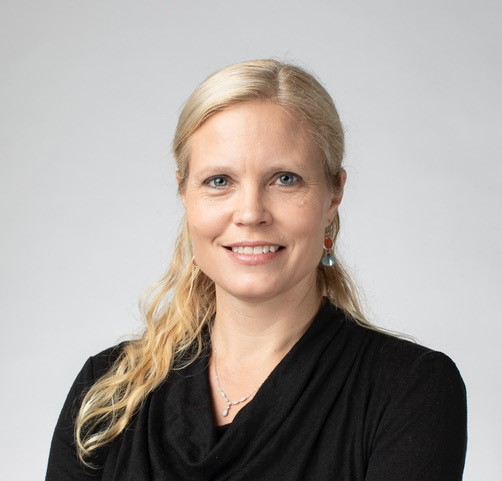 Slack makes communicationmore facile, creates a record for new lab members to search,cuts down email, and builds morale in our group.
Diana Laird
Associate Professor, Ob/Gyn, Reproductive Sciences
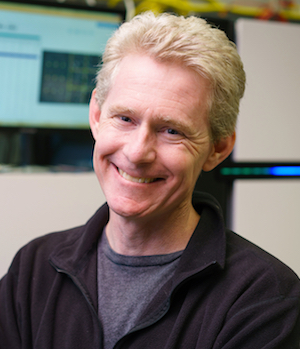 Slack channels streamline work where 
disconnected email and text threads fall short. 
The archived history of those channels document
processes and decision-making—
crucial in any scientific endeavor, but 
especially in one as revolutionary as the Biohub
Joe DeRisi
Professor, Department of Biochemistry and Biophysics
3
Slacking Off
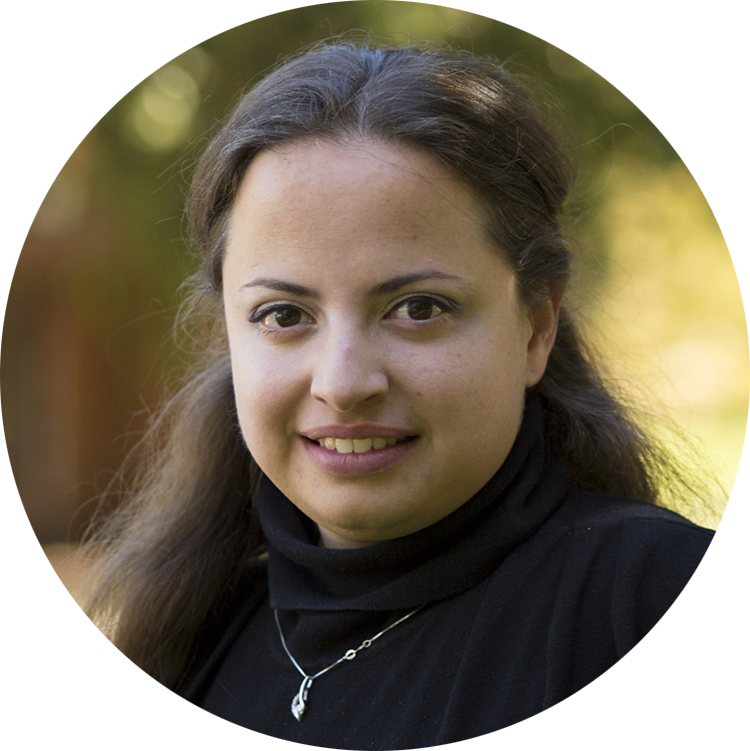 My group uses Slack to communicate and everyone loves it!
Marina Sirota
Assistant Professor, Pediatrics
4
Slacking Off
Current Slack Use at UCSF
5
Slacking Off
Slack’s Business Impact
Surveys of Slack users indicate that Slack greatly improves their work experience:
Average of 48.6% reduction in email
24% drop in the number of meetings
32.4% increase in overall productivity 
80% of users say Slack improved transparency and office culture
6
Slacking Off
Current Risks and Issues
Slack is quickly becoming a UCSF standard, however:

There are no enterprise guidelines on usage or application support
Slack is not currently integrated with MyAccess 
Lack of centralized visibility (governance) creates risks around UCSF private data 
Data loss prevention and monitoring doesn’t exist in free versions or other non-enterprise versions
Lack of central management prevents UCSF from fully utilizing Slack as an enterprise communication and collaboration platform
Enterprise Slack is expensive 
Yearly Cost: Standard ($80) Plus ($150) Enterprise (~$60)
7
Slacking Off
What is workstream collaboration?
Workstream collaboration is a new way of working that leading organizations are increasingly adopting to get more done, more effectively, in less time.
Features
Persistent group chat as the primary user experience
Workspaces composed of channels
Direct messaging between individuals
File sharing
Search and discovery
Audioconferencing and videoconferencing
External guest access
Application library, plug-ins and bot frameworks
Platform services (e.g., administration, security, compliance, directory, API)
10/3/19
8
Slacking Off
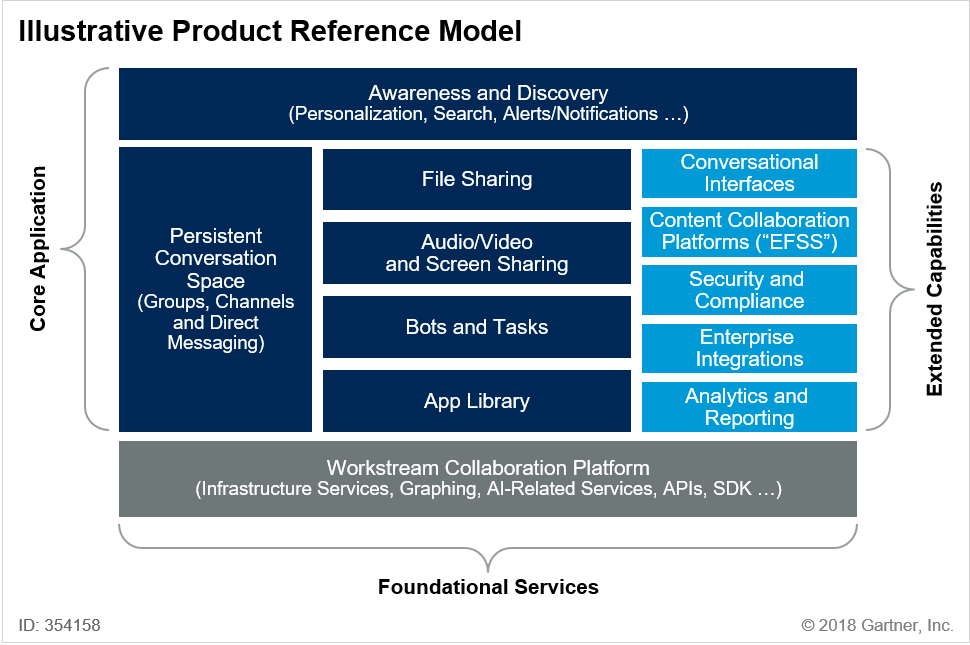 10/3/19
9
Slacking Off
Other Workstream Collaboration Tools
10/3/19
10
Slacking Off
Slack Enterprise Grid vs Microsoft Teams
Slack Enterprise Grid
Unlimited number of channel users
Extensive set of application integrations
Box
Zoom
Outlook, etc.
Cost: $57/person, annual
Microsoft Teams
5,000 person channel limit
Excellent integration with MS tools 
SharePoint 
OneDrive 
Office 365 ProPlus
Cost: Free with Office 365
Slacking Off
Why Do We Need a New Tool?
Collaborating over email is a disjointed and frustrating experience
Traditional messaging is lacking (Jabber, IRC, etc.)
Cloud applications allow for better integration of communications and work
10/3/19
12
Slacking Off
Email: The Current Condition
Too much of it 
Signal/noise ratio is low
CC lists can quickly become unwieldy
CC often used for CYA
Lack conciseness or brevity
Delayed responses
Once it’s sent, it’s gone
Can be forward to (unknown) others
Difficult to share information in old emails with others
13
Presentation Title
Chat: The Current Condition
Traditional messaging is lacking (Jabber, IRC, etc.)
Conversations aren’t:
persistent 
searchable
editable
Not widely adopted at UCSF
Not intelligent/configurable in notifications
10/3/19
14
Slacking Off
The Opportunity of Cloud Applications
Persistent file sharing (vs. attachments) via Box
Messaging from monitoring applications to Slack
In-app audioconferencing and videoconferencing
Ability to add (and limit) external guest access
Extensible via application library, plug-ins, and bot frameworks
10/3/19
15
Slacking Off
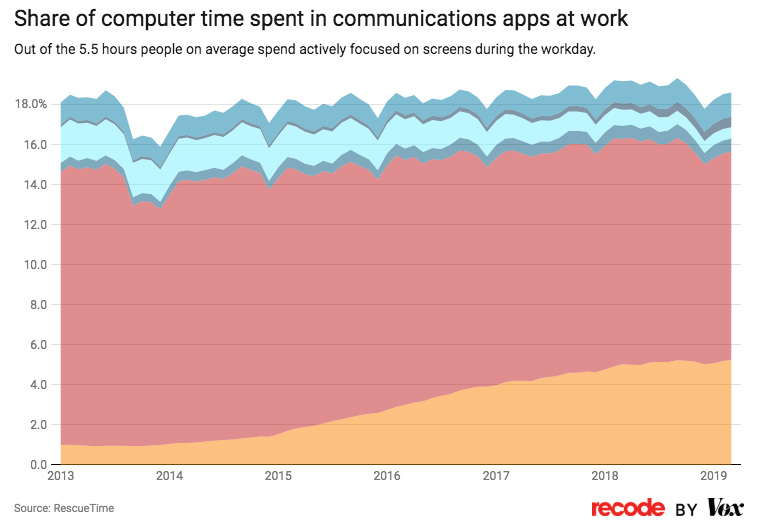 Slacking Off
[Speaker Notes: Red is email
Orange is chat/messaging]
Improving Employee Experience
Workstream software is good at:
Realtime collaboration
Reducing number of meetings
Building morale (the water cooler effect)
Conveying tone (emojis, gifs, help)
Quick Questions
Video calling (via Zoom)
Project management
Automating answers to common questions
10/3/19
17
Slacking Off
Slack Basics
Chat window
Sidebar
Slacking Off
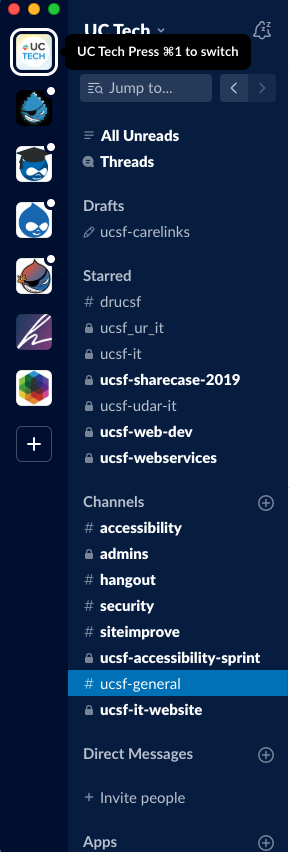 Slack Basics
Teams:
Teams are the basic bit of slackorganization


Channels:
Channel are where most conversationsoccur are the basic bit of slack organization

Direct Messages:
1 to 1 or a small multi person chat.
Slacking Off
Slack Best Practices
Slack is great for…
Urgent questions and requests that need a quick response
Real-time conversations 
Asynchronous conversations
Sharing need-to-knows
Recognition of co-workers
Chatting and connecting with other channels
Sharing interesting links
Breaking down silos
Avoid Slack for…
High-level discussions. Use a meeting.
Making major decisions. Use a meeting.
Planning future work. Use a  meeting and project management tools.
Requests that require significant work. Use project management tools. 
Sharing in-depth knowledge or feedback. Use a meeting or email.
Slacking Off
“Leave any channels that you don’t absolutely need to be in, and mute all notifications that don’t have you personally mentioned. If you absolutely need to concentrate for a period of time, say bye-bye to Slack by hitting command+Q.”
,
Saman Rahmanian
cofounder of Managed by Q
Slacking Off
Top 10 Slack Best Practices
Download the app for the best experience
Change sidebar settings for better focus
Manage your notifications to avoid being always-on
Turn off sounds and animations
Leverage emojis for quick acknowledgement of message
Be judicious in your channel subscription
Be thoughtful about channel creation
Use the favorites system
Send yourself little notes or draft messages
Use notifications to foster conversation and participation
Slacking Off
Slack Best Practices: Change Sidebar
Change sidebar settings to see only starred channels and unread messages.
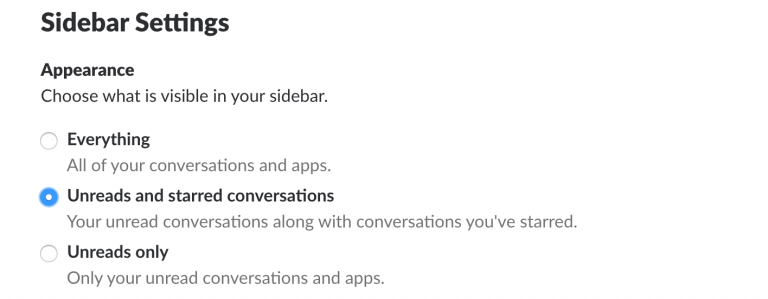 Slacking Off
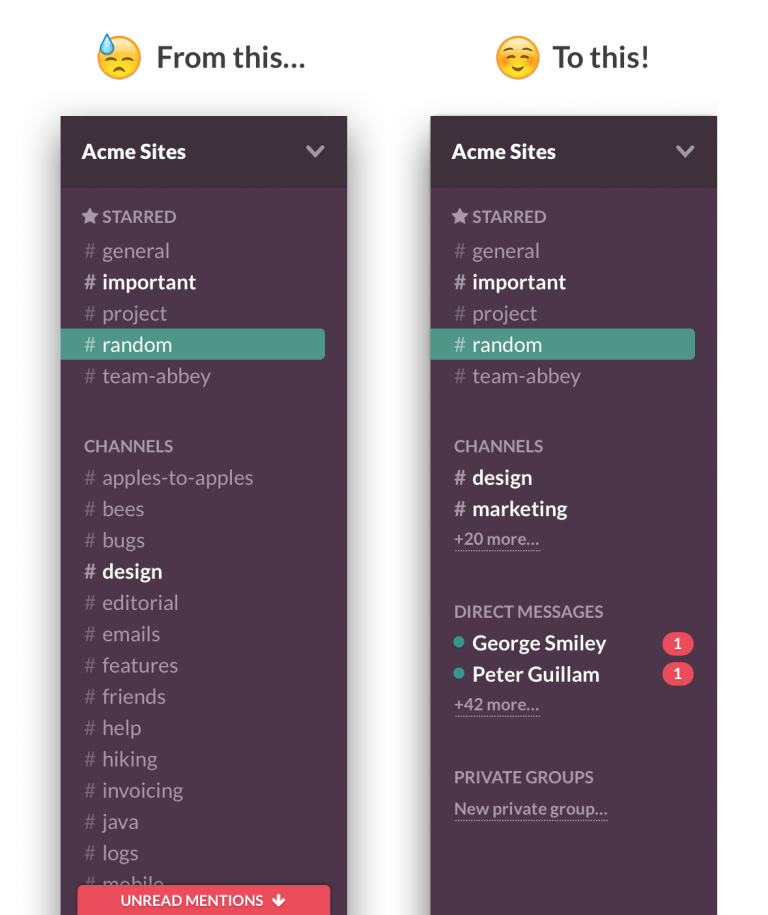 Slacking Off
Slack Best Practices
Manage your notifications to avoid being always-on…
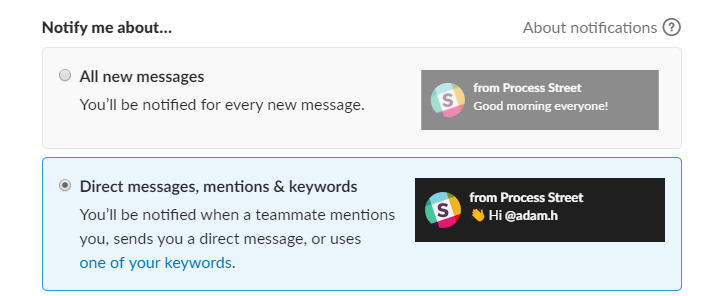 …and set up do-not-disturb time.
Slacking Off
Slack Best Practices: Turn Off Sounds
Go to Preferences > Notifications > Sound & appearance
Uncheck: play a sound when receiving a notification 
Uncheck: play bounce Slack’s icon when receiving a notification
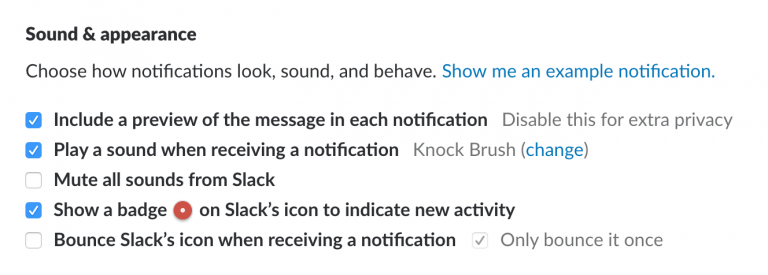 Slacking Off
Best Practices: Emojis
Emojis let you react quickly and simply.
Slacking Off
Slack Best Practices: Subscribing to Channels
Set different notification settings for different channels


Mute or leave channels that aren’t relevant to you
When creating a new channel, use a shared naming convention and include the purpose and topic
Change your “Mark as Read” settings to skip channel FOMO
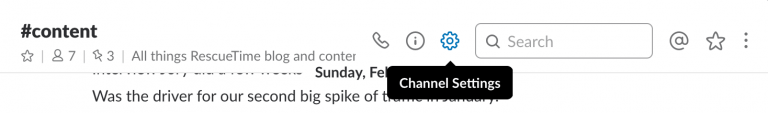 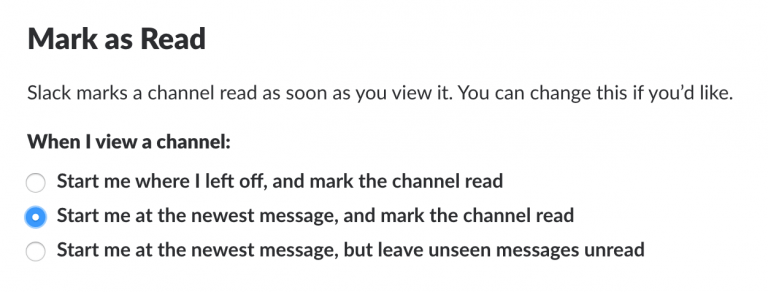 Slacking Off
Slack Best Practices: Creating Channels
Create a general channel in which everyone belongs
Create shared channels based on topic
Default to public channels when possible
Establish and maintain a standard naming convention
Each team should have its own channel to:
communicate work progress
share knowledge
solve problems
deliver quick status updates (sick, late, vacation, working from home etc.) 
share a funny video, meme, etc.
Slacking ff
Slacking Off
Slack Best Practices: Favorites    Starring
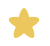 Keep track of important channels and messages by starring them
Star important channels, groups, and DMs to quickly access them
Star specific messages or files within a channel/group/DM to create a “follow up on” list
Change sidebar settings to only see starred channels and unread messages
Switch notifications to “only for highlighted words and direct messages”
Slacking Off
Slack Best Practices: Use reminders
/remind FTW!
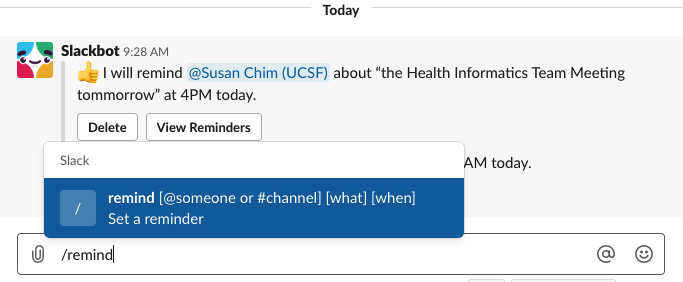 Slacking Off
Slack Best Practices: Notifications
Use notifications to foster conversation and participation
If you’re having a group conversation and want to add someone, then ping that person to join the conversation by using the @ symbol followed by her username.
This sends the person a notification and they can review the channel discussion before providing input. 
You can use the @here shout to only notify members of the channel who are currently online. 
You can also use similar calls, such as @everyone or @channel which notifies everyone in that channel, telling them that you have something important to say. This should be used rarely if at all. It’s equivalent to sending an email to everyone in the channel.
Slacking Off
Slacking Off
Resources
Workstream Collaboration: What It Is & Why You Need Ithttps://mattermost.com/blog/why-workstream-collaboration/
Slack Enterprise Grid Versus Microsoft Teams — Which Workstream Collaboration Product Is Best for You? Garner Reports: Published 20 May 2019 - ID G00378256
Market Guide for Workstream CollaborationGarner Reports: Published 19 September 2018 - ID G00354158
How to set up Slack for Focus: A guide to killing unnecessary noise and distractionshttps://blog.rescuetime.com/slack-focus-guide#appearance
You’re not using Slack right — 10 tips to cut the noisehttps://www.manifold.co/blog/youre-not-using-slack-right-10-tips-to-cut-the-noise-6c4c25d89bfd
Best Practices From The Most Active Slack Usershttps://www.fastcompany.com/3046011/best-practices-from-the-most-active-slack-users
Slacking Off